Конкурентоспроможність підприємства та продукції
ЗМІСТ
Сутність конкуренції;
Конкурентоспроможність підприємства;
Фактори,що впливають на конкурентоспроможність підприємства;
 Конкурентні переваги компанії;
Конкурентоспроможність товару;
Якість продукції та основні її складові;
П'ять сил конкуренції за М.Портером;
Модель та шляхи підвищення конкурентоспроможності підприємства.
Сутність конкуренції
Економічна конкуренція являє собою механізм суперництва, боротьби суб`єктів ринкових відносин за свого покупця, найкращі умови виробництва та збуту свого товару чи послуги на найбільш  вигідних умовах з максимальним отриманням прибутку. 
Мiж собою можуть конкурувати товари - за покупця, пiдприємства - за частку ринку,за свої прибутки,
Галузi   - за ринок, держзамовлення, iнвестицiї.
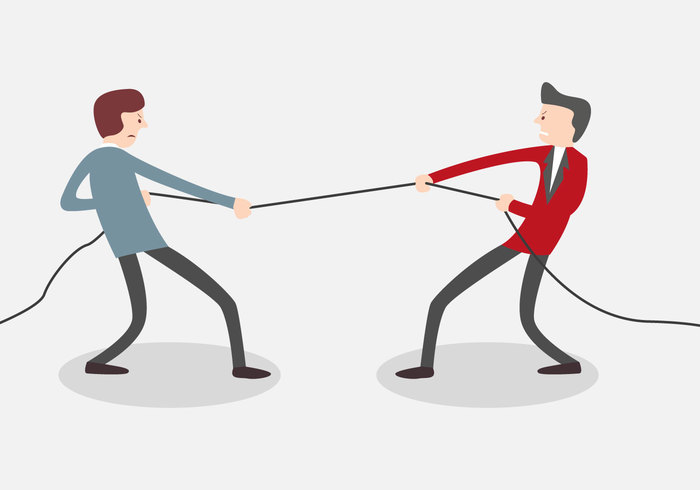 Конкурентоспроможність підприємства
Конкурентоспроможність – це сукупність факторів внутрішнього та зовнішнього середовища суб’єкта господарювання, які в системному поєднанні дозволяють вести ефективну діяльність і і виробляти продукцію за певними параметрами кращу, ніж продукція конкурентів.
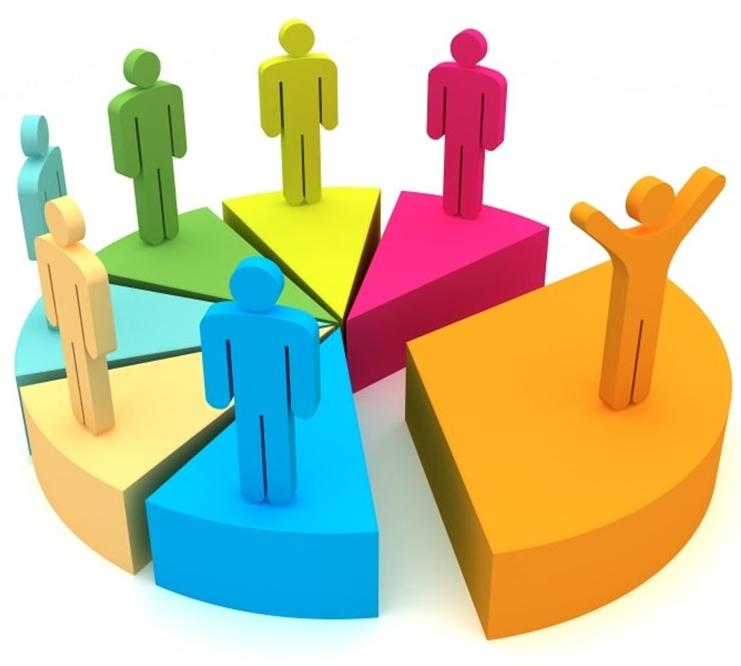 Конкурентоспроможність характеризує те, наскільки ефективно компанія задовольняє потреби клієнта в порівнянні з іншими компаніями, які пропонують схожу продукцію або послуги.
Соціальна відповідальність бізнесу
Рівень кваліфікації персоналу
Технологічний рівень виробництва
Фактори, що впливають на конкурентоспроможність підприємства
Система оподаткування
Доступність комерційних джерел фінансування
Ефективність системи управління
Конкурентні переваги компанії
Внутрішні
Зовнішні
- ті переваги компанії перед конкурентами, які засновані на відмітних якостях товарів, що утворюють цінність для покупця.
Унікальна риса продукту може змусити ринок прийняти ціну продажу вище, ніж у пріоритетного конкурента, який не забезпечує відповідної унікальної  характеристики.
це ті переваги компанії перед конкурентами, які базуються на перевазі фірми щодо витрат виробництва, управління фірмою або товаром, що створює цінність для виробника.
Забезпечує фірмі більшу рентабельність і більшу стійкість до зниження ціни продажу
Конкурентні переваги організації
Внутрішні
Зовнішні
Технологія,виробниче ноу-хау
Якість товару
Ефект-ть виробництва
Рівень цін
Ефект-ть
менеджменту
Сервісне обслуговування
Економія на масштабі вироб-ва
Імідж бренду
Еф-ні контакти з постачальниками
Можливість придбання в кредит або в   розстрочку
Реклама, маркетинг
Конкурентоспроможність товару
Конкурентоспроможність товару - це властивiсть продукту, що характеризується ступенем задоволення їм конкретної потреби в порiвнянні з аналогiчними продуктами, що представлені на ринку.
 
  Головна умова конкурентоспроможності товару :
   MAX корисний  эффект при MIN витратах споживача
якість
Конкурентоспроможність =
ціна
тобто, чим менше коштує одиниця корисності продукції для споживача, тим більш конкурентоспроможна продукція.
Конкурентоспроможність товару
Витрати при використанні
ціна
Дисконтна політика
Вторинний  продаж
цінова
Конкурентоспроможність товару
нецінова
Споживча цінність
Емоційна цінність
Доступність
Якість сервісного обслуг-ня
Конкурентна боротьба:
- діяльність компанії, що спрямована на отримання конкурентних переваг, завоювання  міцних позицій на ринку, витіснення з ринку конкурентів.
Предметна – конкурентна боротьба між різними марками одного и того самого товару, що випускається різними фірмами
Видова – конкурентна боротьба між окремими  різновидами  товару (субститутами), що задодо­вольняють одну и ту саму потребу
Функціональна– конкурентне змагання  між товарами-аналогами різних фірм та галузей.
10
Основою забезпечення конкурентоспроможності продукції є формування та забезпечення її конкурентних переваг
Конкурентна перевага продукції-перевага над конкурентами, що досягається за рахунок пропонування споживачам товарів вищої якості або завдяки низьким цінам, або через надання великих вигод, які компенсують високі ціни на товари і послуги.
Якість продукції
Конкурентоспроможність продукції на 70-80% залежить від якості товару.
Якість товару -  це сукупність властивостей продукції, що характеризують її призначення, особливості, корисність та здатність задовольняти обумовлені або передбачувані потреби покупця.
Кожному виду продукції притаманні свої особливі властивості, що характеризують їх якість. Для верстата важлива висока продуктивність, точність обробки; для, автомобіля - вантажопідйомність, швидкість, витрата пального;; для взуття - її міцність, еластичність шкіри, зручність, відповідність моді і т.д.
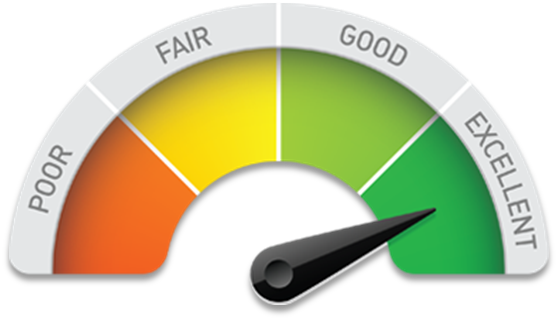 Якісний товар не завжди є найкращим на ринку за всіма характеристаками. Якісний той продукт, який максимально відповідає потребам цільової аудиторії.
Визначення потреби ринку (якість вибору Вашого споживача)
Основні складові якості, на які виробник має звертати увагу
Якість проектування продукту
Якість процесу виробництва
Контроль відповідності якості кінцевого продукту   запланованій якості
Якість післяпродажного обслуговування
Основні характеристики якості продуктів з точки зору споживача
Функціональність - відповідність виробу своєму призначенню
Надійність -час безвідмовної експлуатації товару
Ергономічність – відчуття зручності, комфорту під час користування
Довговічність -відповідність терміну служби, показник, пов'язаний з надійністю
Ремонтопридатність
Бездефектність – відсутність браку, дефектів
Вплив факторів конкурентного середовища на конкурентоспроможність підприємства
Згідно з концепцією М. Портера,
стан конкуренції на певному ринку можна охарактеризувати як результат взаємодії п'яти конкурентних сил.
Ця модель дозволяє визначити детермінанти, які мають найбільший вплив на господарюючі суб'єкти в умовах ринкової конкуренції.
П'ять сил конкуренції за М. Портером
Загроза появи нових конкурентів
Боротьба між наявними конкурентами
Здатність покупця торгуватися
Здатність постачальників торгуватися
Загроза появи товарів-замінників
Загроза появи нових конкурентів
Нові гравці привносять на ринок нові виробничі потужності та інші значні ресурси, щоб зайняти певну ринкову долю. Наскільки серйозною є загроза з боку можливої появи на ринку нових конкурентів, залежить від наявності бар'єрів для входу та реакції існуючих конкурентів.
Загроза появи продуктів замінників
Продуктами- замінниками є продукти, які здатні забезпечити краще співвідношення ціни і якості в порівнянні з виробленої в галузі продукцією, або виробляються галуззю, яка отримує високий прибуток;
Тиск з боку постачальників
Постачальники можуть чинити тиск при укладанні угод, збільшуючи ціни або знижуючи якість пропонованих товарів і послуг;
Суперництво серед існуючих конкурентів зводиться до прагнення всіма засобами домогтися вигідного положення, використовуючи тактику цінової і нецінової конкуренції, просування товарів на ринок і інтенсивну рекламу.
Суперництво серед існуючих конкурентів
Споживачі, подібно постачальникам, «вичавлюють» прибуток з галузі, знижуючи ціни, вимагаючи вищої якості продукції та кращого і більшого обслуговування, налаштовуючи виробників друг проти друга-на шкоду прибутку всієї галузі;
Економічний потенціал покупців
Вибір типу конкурентної переваги
Матриця розвитку товару/ринку
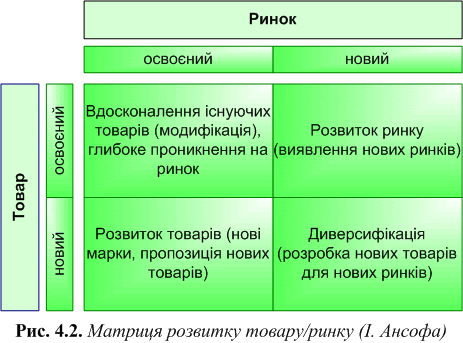 Стратегії за М.Портером
Лідерство по витратах Знизити витрати і стати лідером за цим показником у своїй галузі
Диференціація Зайняти унікальне місце в умах споживачів, оперую якимось унікальним властивістю продукту
Фокусування Вибрати певний сегмент в галузі і націлитися виключно на нього, щоб ця певна група покупців виділила компанію на тлі конкурентів
Який вид конкурентоспроможності продукту вкласти в основу майбутньої маркетингової стратегії, залежить від ресурсів, цілей і можливостей компанії. Провівши невеликий аналіз сильних і слабких сторін свого товару, ви зможете визначити властивості, які найбільше цінує цільова аудиторія ринку. Зіставивши дані властивості з амбіціями бізнесу і з можливостями підприємства, ви зможете вибрати найбільш вірну і ефективну конкурентну стратегію.
Шляхи підвищення конкурентоспроможності підприємства
Модель підвищення конкурентоспроможності
Дякую за увагу!